আজকের ক্লাসে সবাইকে স্বাগতম
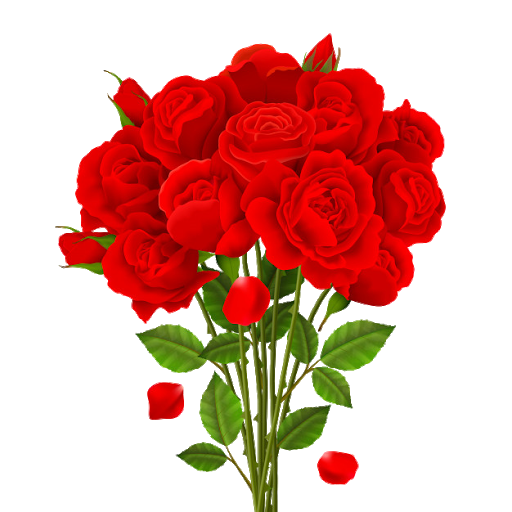 পাঠ পরিচিতি
শিক্ষক পরিচিতি
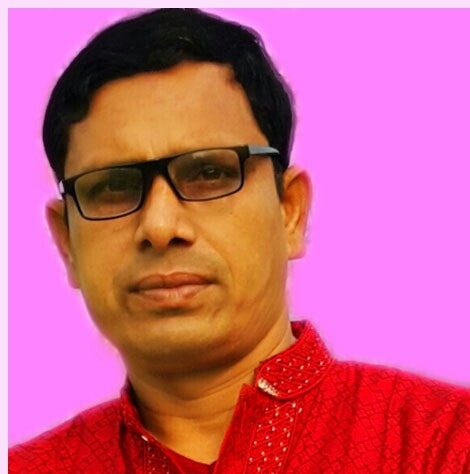 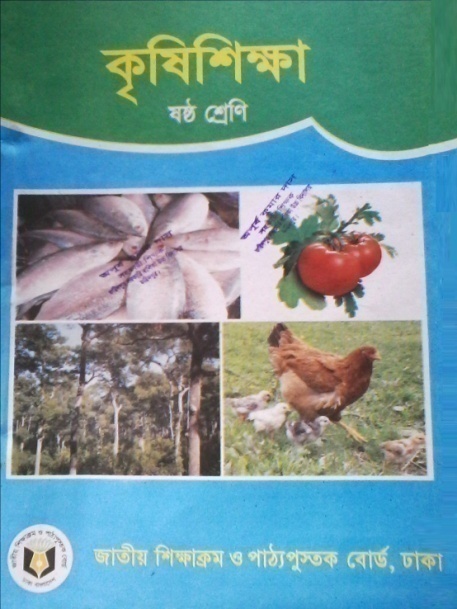 বিনয় কুমার পান্ডে
সহকারী  শিক্ষক
ননীক্ষীর উচ্চ বিদ্যালয়
মুকসুদপুর, গোপালঞ্জ।
কৃষি শিক্ষা
ষষ্ঠ শ্রেণি
পঞ্চম অধ্যায় 
কৃষিজ উৎপাদন
পাঠ-৩
পরের Slide  এর জন্য একবার  spacebar  চাপুন
ছবিগুলো দেখে আমরা কী বুঝতে পারছি
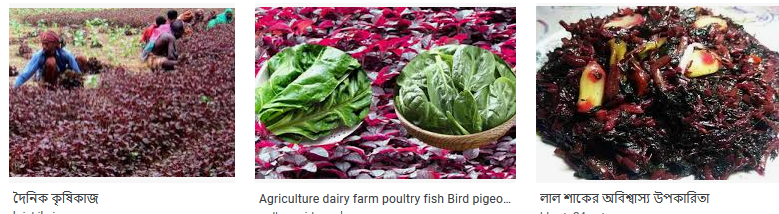 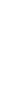 লেখা আনার জন্য একবার spacebar চাপুন
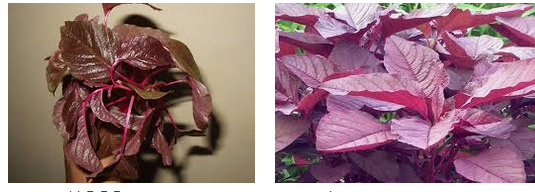 পরের Slide  এর জন্য একবার  spacebar  চাপুন
এই  ছবিগুলো দেখে আমরা কী বুঝতে পারছি
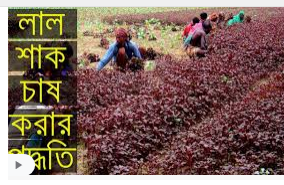 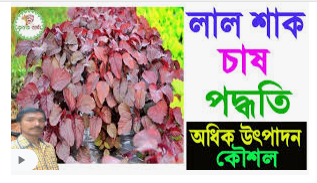 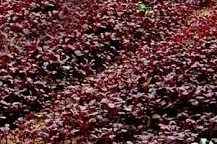 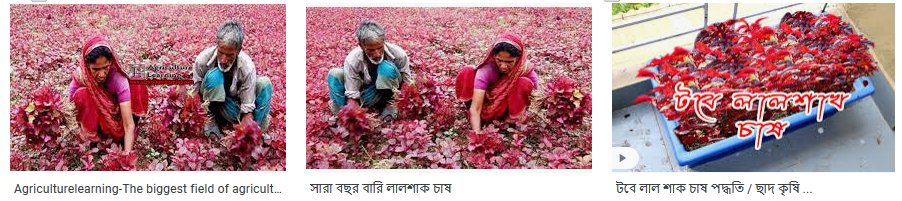 লেখা আনার জন্য একবার spacebar চাপুন
লালশাক উৎপাদন
পরের Slide  এর জন্য একবার  spacebar  চাপুন
আজকের পাঠ
লালশাক উৎপাদন পদ্ধতি
পরের Slide  এর জন্য একবার  spacebar  চাপুন
শিখনফল
এই পাঠ শেষে শিক্ষার্থীরা -
১। লালশাক উৎপাদনের মাটি ও জাত সম্পর্কে বলতে পারবে।  
২। ইহা উৎপাদনে জমি তৈরি সম্পর্কে বর্ণনা করতে  পারবে। 
৩। ইহার  বীজ বপন ও আন্তঃপরিচর্যা পদ্ধতি সম্পর্কে ব্যাখ্যা করতে পারবে।
৪। লাল শাকের ফসল সংগ্রহ ও ফলন সম্পর্কে বর্ণনা করতে  পারবে।
পরের Slide  এর জন্য একবার  spacebar  চাপুন
লালশাক
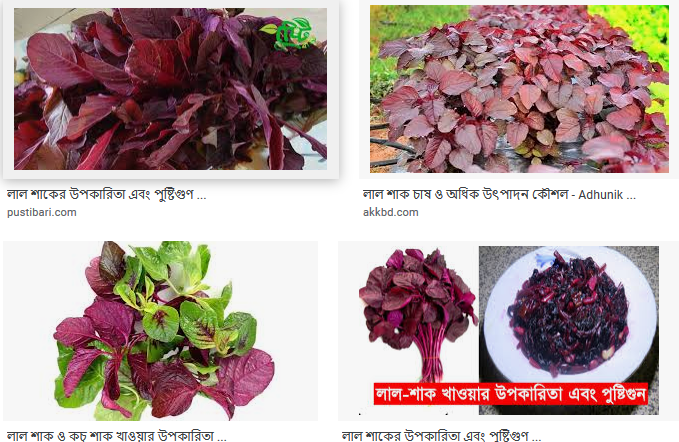 লেখা আনার জন্য একবার spacebar চাপুন
লালশাক আমাদের দেশের একটি জনপ্রিয় শাক। এতে প্রচুর ভিটামিন আছে।
পরের Slide  এর জন্য একবার  spacebar  চাপুন
লালশাক চাষের মাটি
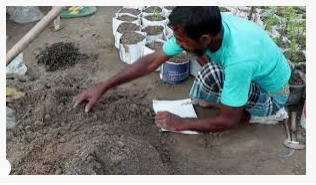 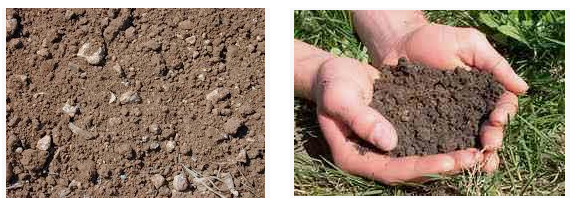 লেখা আনার জন্য একবার spacebar চাপুন
দোঁআশ মাটি
বেলে-দোঁআশ মাটি
দোঁআশ ও বেলে-দোঁআশ মাটি লালশাক চাষের জন্য উত্তম
পরের Slide  এর জন্য একবার  spacebar  চাপুন
লালশাকের উন্নত জাত
আলতাপাটি
বারি লালশাক ১
লেখা আনার জন্য একবার spacebar চাপুন
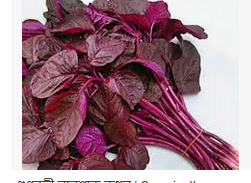 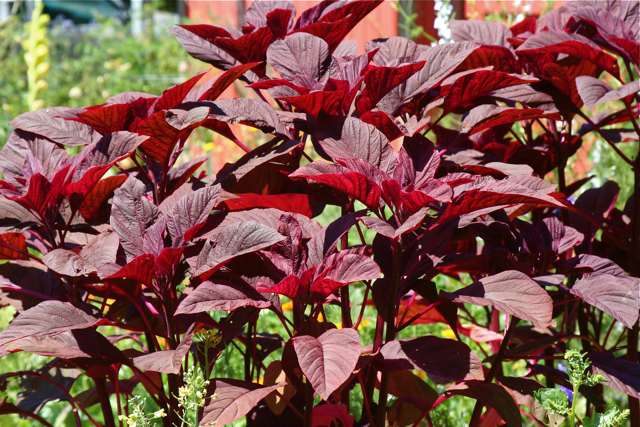 পরের Slide  এর জন্য একবার  spacebar  চাপুন
একক কাজ
বৈশিষ্ট্য সহ লালশাক চাষের বিভিন্ন জাতের নাম লেখ
পরের Slide  এর জন্য একবার  spacebar  চাপুন
[Speaker Notes: আপনি এখানে অন্য কাজ দিতে পারেন । তবে সকলের অংশগ্রহণ করাবেন। একক কাজ দেবার পড়ে শিক্ষক মনিটরিং করে শ্রেণিতে সক্রিয় থাকতে চেষ্টা করবেন।]
জমি তৈরি
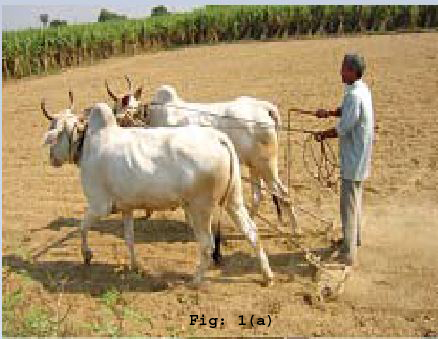 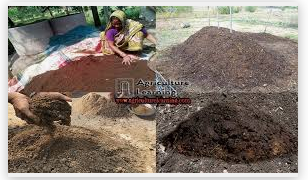 লেখা আনার জন্য একবার spacebar চাপুন
বীজ বপনের পূর্বে ৪-৫ টি চাষ দিয়ে জমি ঝুরঝুরা করতে হবে।
পরের Slide  এর জন্য একবার  spacebar  চাপুন
লালশাকের জমিতে সার প্রয়োগের পরিমান
পরের Slide  এর জন্য একবার  spacebar  চাপুন
জোড়ায় কাজ
লালশাকের জমি কীভাবে তৈরি করা হয়?
পরের Slide  এর জন্য একবার  spacebar  চাপুন
বীজ বপন
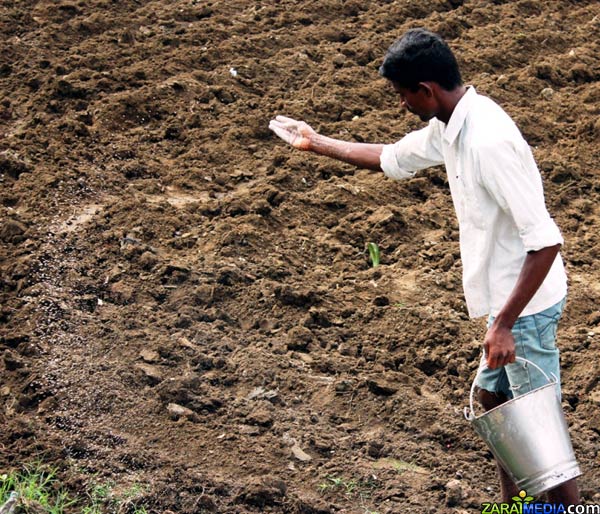 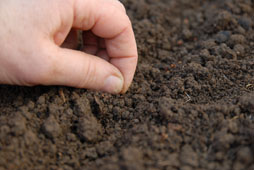 লালশাকের বীজ ছিটিয়ে বা সারিতে বপন করা যায়
পরের Slide  এর জন্য একবার  spacebar  চাপুন
বর্ষাকালে বীজ বপন
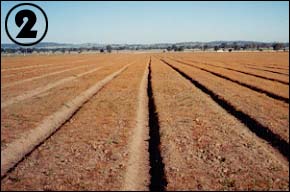 লেখা আনার জন্য একবার spacebar চাপুন
বর্ষাকালে বেড তৈরি করে বীজ বপন করতে হয়।
পরের Slide  এর জন্য একবার  spacebar  চাপুন
বীজ বপনের বেড তৈরি
৩০ সেমি 
সেচ নালা
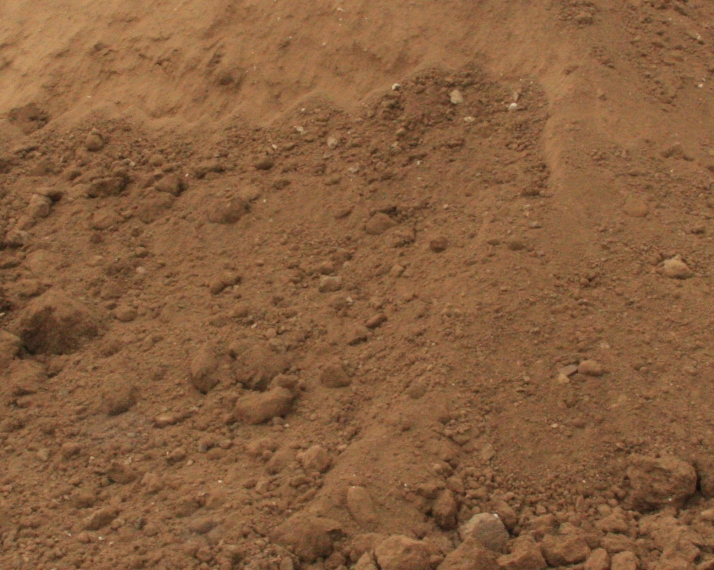 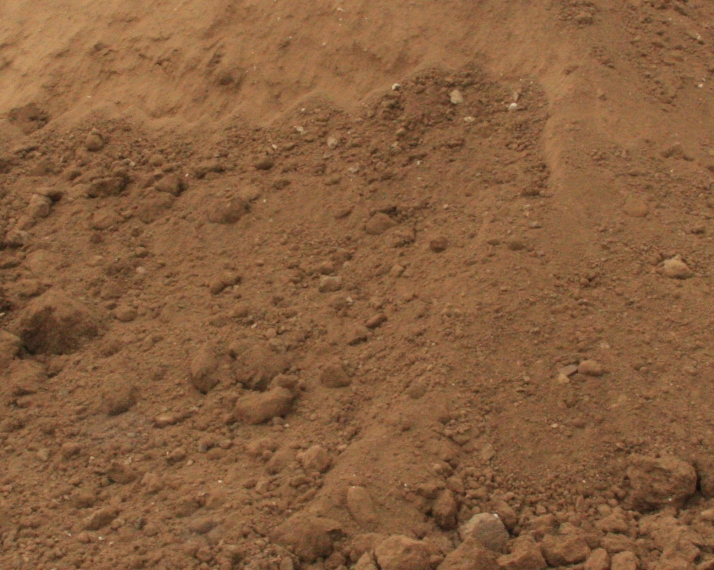 ১৫ সেমি 
উঁচু
পরের Slide  এর জন্য একবার  spacebar  চাপুন
[Speaker Notes: বীজ বপনের জন্য বেড ১৫ সেমি উঁচু করতে হয়। এবং দুটি বেডের মাঝখানে ৩০ সেমি সেচ নালা রাখতে হয়। পাঠ্য বই অনুযায়ী শিক্ষক বুঝাবেন।]
সেচ প্রদান
জমিতে পর্যাপ্ত জো বা রস না থাকলে বীজ বপনের পর সেচ দিতে হবে।
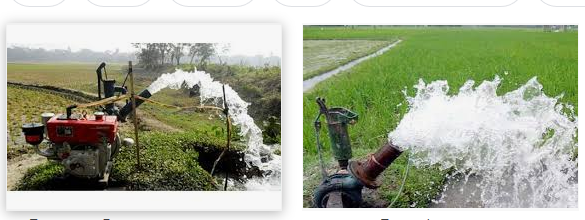 পরের Slide  এর জন্য একবার  spacebar  চাপুন
চারা পাতলা করা
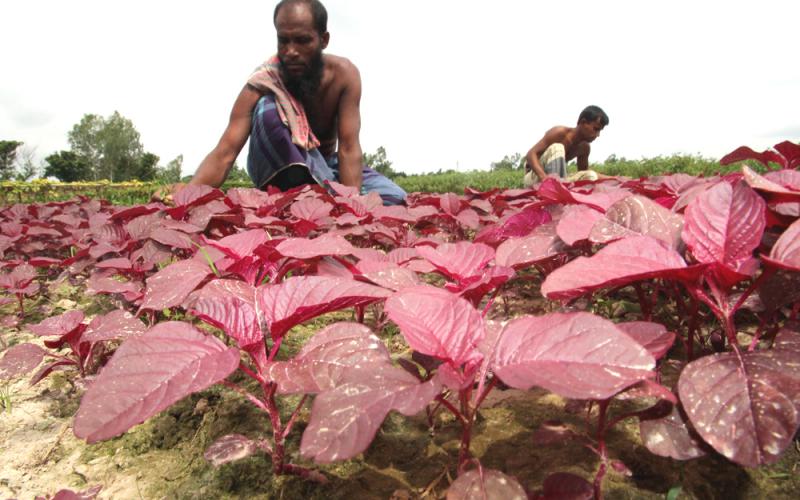 লেখা আনার জন্য একবার spacebar চাপুন
বীজ গজানোর এক সপ্তাহ পর ৫সেমি অন্তর অন্তর গাছ রেখে অন্যান্য গাছ তুলে ফেলতে হবে।
পরের Slide  এর জন্য একবার  spacebar  চাপুন
[Speaker Notes: লাল শাক]
আগাছা পরিষ্কার
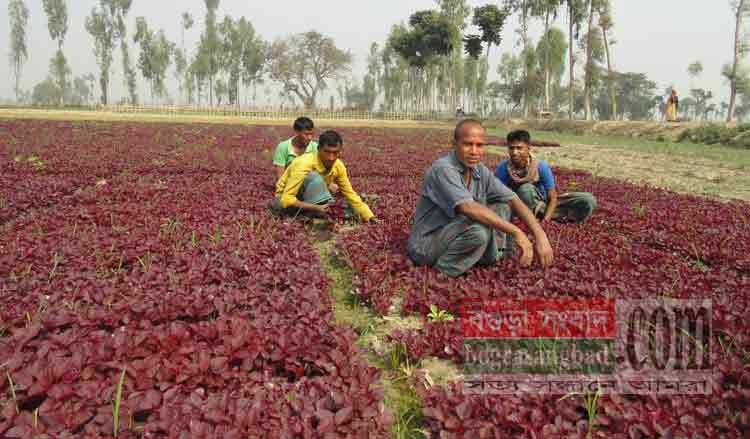 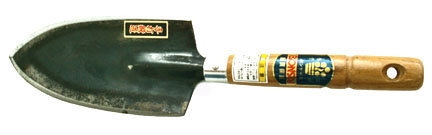 নিড়ানি দিয়ে আগাছা পরিষ্কার করতে হবে এবং সেচের পর মাটির চটা ভেঙ্গে দিতে হবে।
পরের Slide  এর জন্য একবার  spacebar  চাপুন
ফসল সংগ্রহ
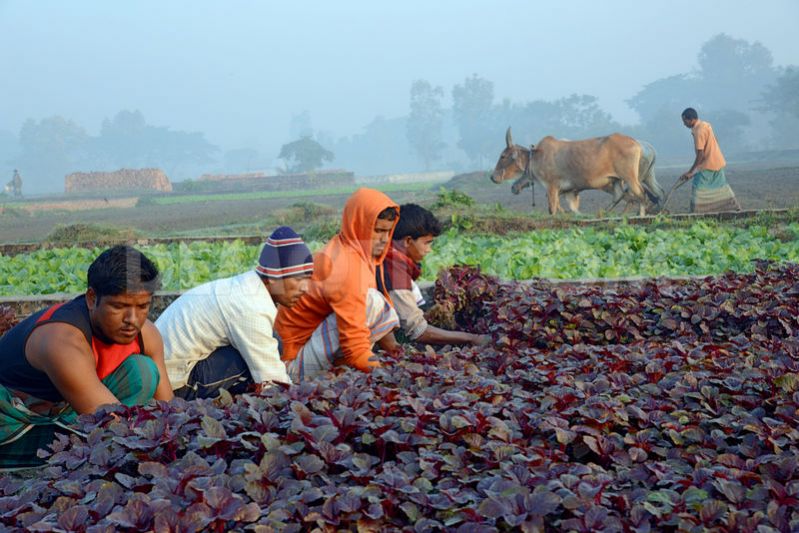 পরের Slide  এর জন্য একবার  spacebar  চাপুন
লেখা আনার জন্য একবার spacebar চাপুন
ফলন
উন্নত পদ্ধতিতে চাষ করলে শতক প্রতি ৪৫-৫৫ কেজি লালশাক পাওয়া যায়।
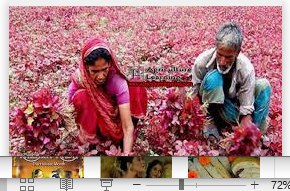 লেখা আনার জন্য একবার spacebar চাপুন
পরের Slide  এর জন্য একবার  spacebar  চাপুন
দলগত  কাজ
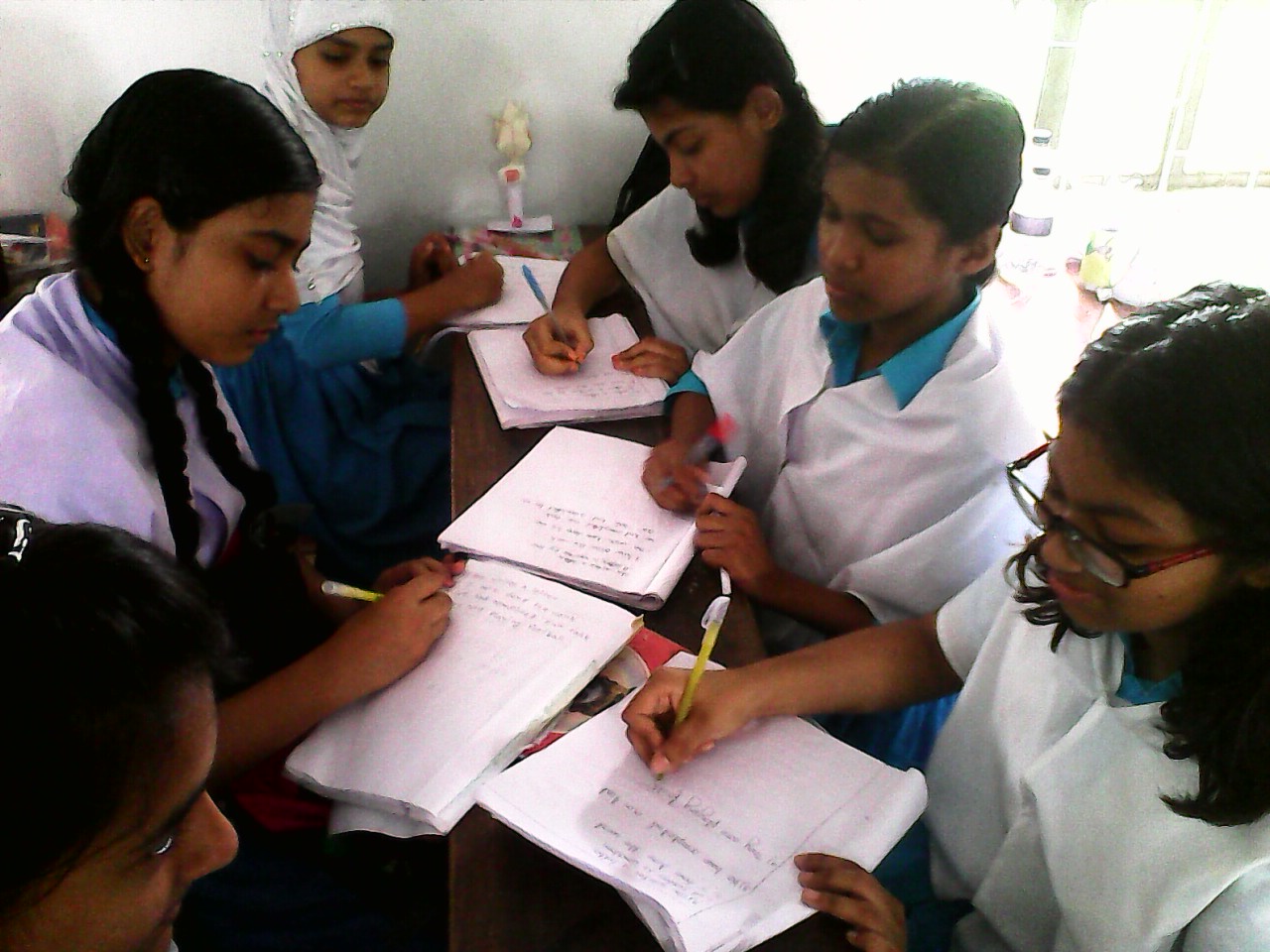 লালশাকের বীজ বপন করার জন্য আলোচনা করা হয়েছে এই পদ্ধতি ছাড়া আর কোন উপায়ে বীজ বপন করা যায়? পোস্টার কাগজে লিখে শ্রেণিতে উপস্থাপন কর।
পরের Slide  এর জন্য একবার  spacebar  চাপুন
[Speaker Notes: পাট বীজ বপনের সময় পাট বীজের সাথে লালশাকের বীজ মিশিয়ে বপন করা যায়। বালির সাথে মিশিয়ে লালশাকের বীজ বপন করা যায়। শিক্ষক  এই কাজের সময় শ্রেণিতে মনিটরিং করবেন। শ]
মূল্যায়ন
১। লালশাকের জমিপ্রস্তুতের সময় শতক প্রতি কত কেজি গোবর দিতে হয়?
২। বর্ষাকালে লালশাকের বেড কত সেমি উঁচু করতে হয়?
৩। লালশাকের বীজ বপনের সময় বালির সাথে মিশিয়ে বীজ বপন করা হয় কেন?
৪। লালশাক চাষের জন্য কোন মাটি উত্তম?
পরের Slide  এর জন্য একবার  spacebar  চাপুন
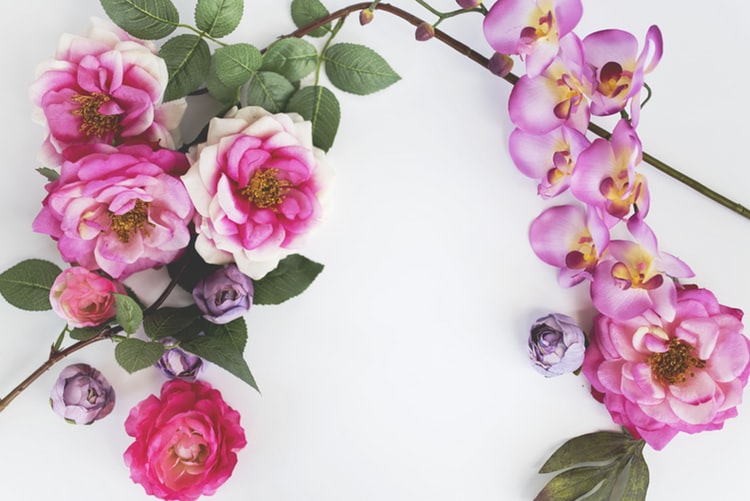 ধন্যবাদ
সবাইকে